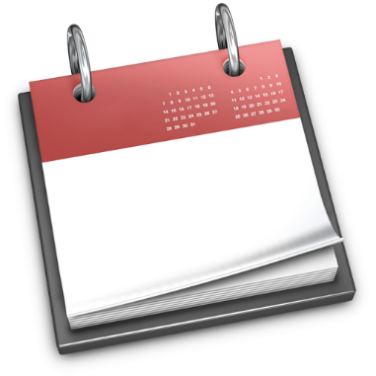 Indicadores de autopistas de peaje
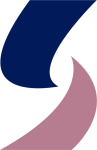 Diciembre
2019
Tráficos
Medios de pago
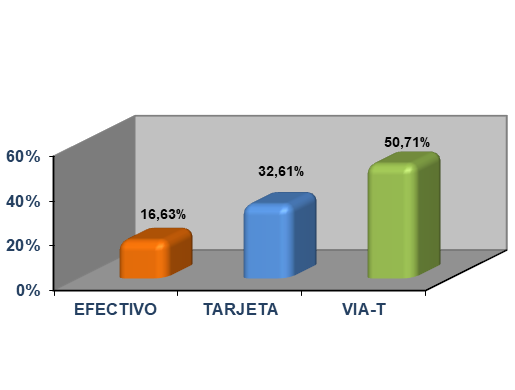 % Medios de pago 2019 (Media anual sector)
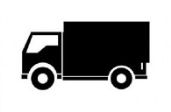 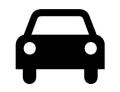 84,16%
15,84%
Desagregación tráfico a origen año
Evolución IMD de cobro 2007-2019 (*)
Evolución Medios de pago 2007-2019 (Total sector)
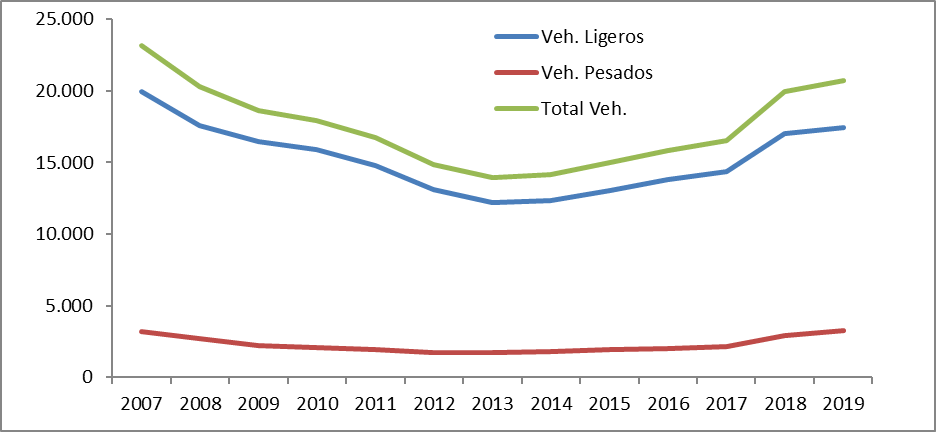 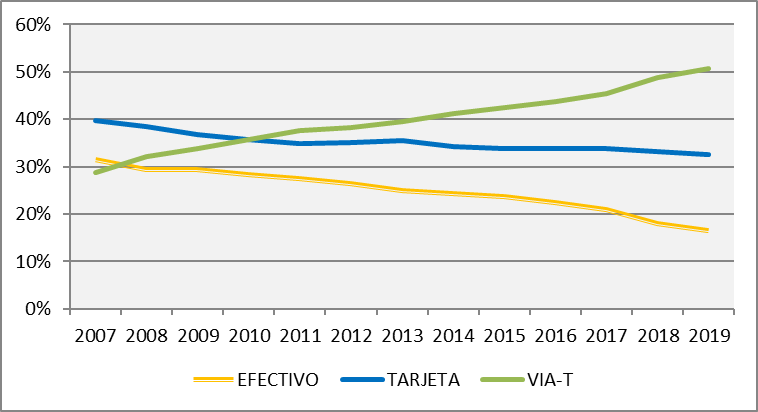 (*) Tramos de pago por el usuario. Los porcentajes en el IMD de cobro están referidos a la variación sobre mismo período del año anterior. Desde el 1 de enero de 2018 las estadísticas se elaboran sin las autopistas de titularidad SEITT, S.A.